AMOR  EM  AÇÃO
O  Núcleo  de  Fortaleza  doInstituto   Sathya   Sai
AMOR  EM  AÇÃO:O Núcleo de Fortaleza do Instituto Sathya  Sai
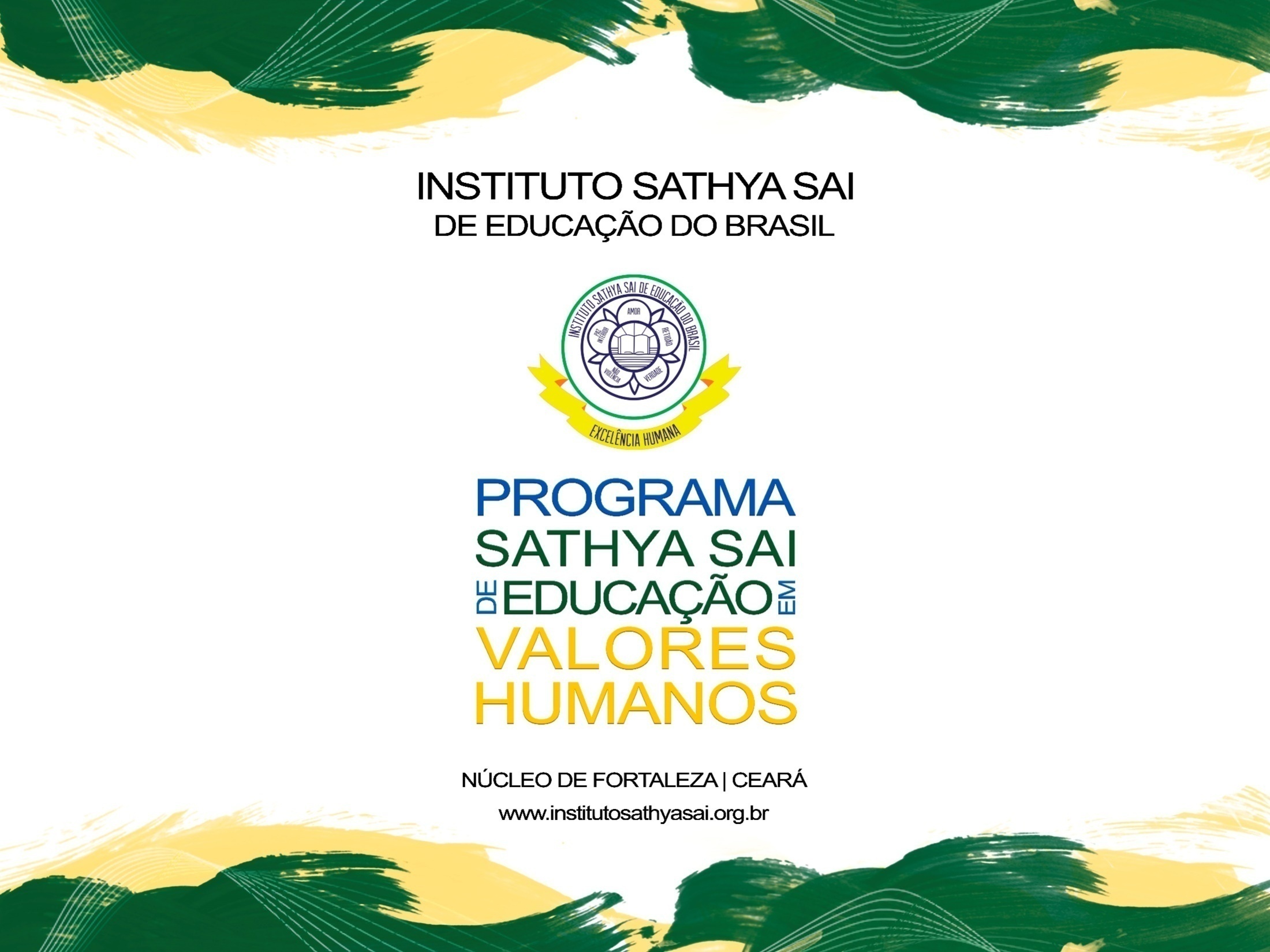 AMOR  EM  AÇÃO:O Núcleo de Fortaleza do Instituto Sathya  Sai
NÚCLEO  DE  FORTALEZA
Início  das  atividades:  23.Novembro.2002
AMOR  EM  AÇÃO:O Núcleo de Fortaleza do Instituto Sathya  Sai
PARCERIAS
2004 – Escola Prof. Clodomir Teófilo Girão, 
no Município do Eusébio (CE)

 -  Faculdade de Educação (FACED), da Universidade Federal do Ceará (UFC), 
através de Projeto de Extensão criado pela Prof. Dra. Kelma Matos.

-  Instituto Myra Eliane (IME), sediado em Fortaleza, que desenvolve, em todo o estado, o Projeto “Valores Humanos na Educação Infantil”
AMOR  EM  AÇÃO:O Núcleo de Fortaleza do Instituto Sathya  Sai
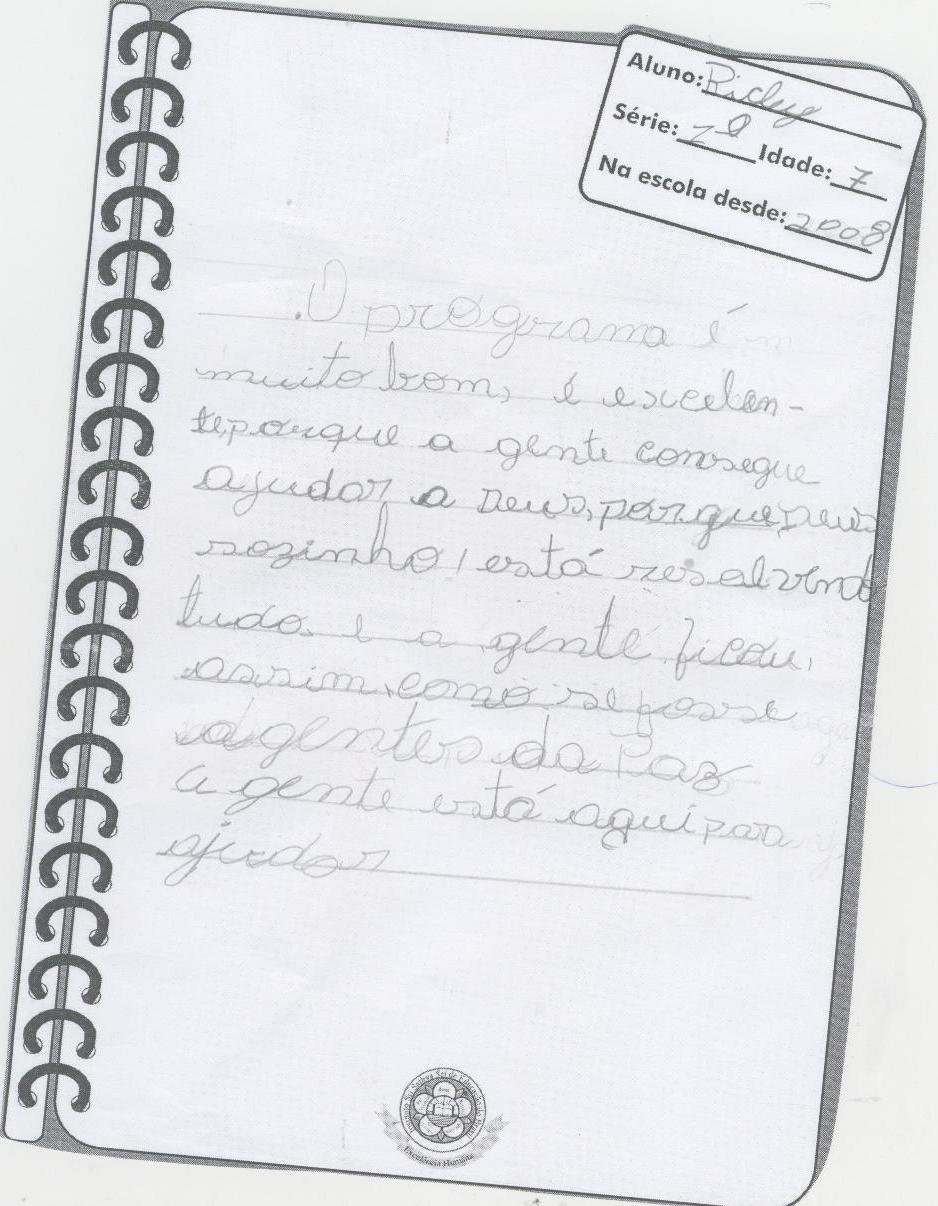 Escola Prof. Clodomir Teófilo Girão   
Eusébio  -  Ceará
“O programa é muito bom, é excelente, porque a gente consegue ajudar a Deus, porque Deus sozinho está 
resolvendo tudo e a gente ficou, assim, como se fosse 
agentes da Paz. A gente está aqui para ajudar.”
(Maio de 2012)

Ricley
1º ano – 7 anos
Na Escola, desde 2008.
AMOR  EM  AÇÃO:O Núcleo de Fortaleza do Instituto Sathya  Sai
Escola Prof. Clodomir Teófilo Girão   -  Eusébio  -  Ceará
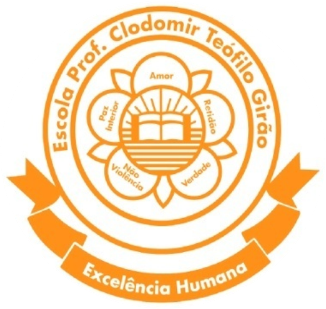 Fundada, oficialmente, em 14 de abril de 2004, pela “Associação Estação da Luz”, em uma comunidade carente do Eusébio, municipio da “Grande Fortaleza”, por iniciativa  de um jovem empresário cearense, após sua viagem a Prasanthi Nilayam.
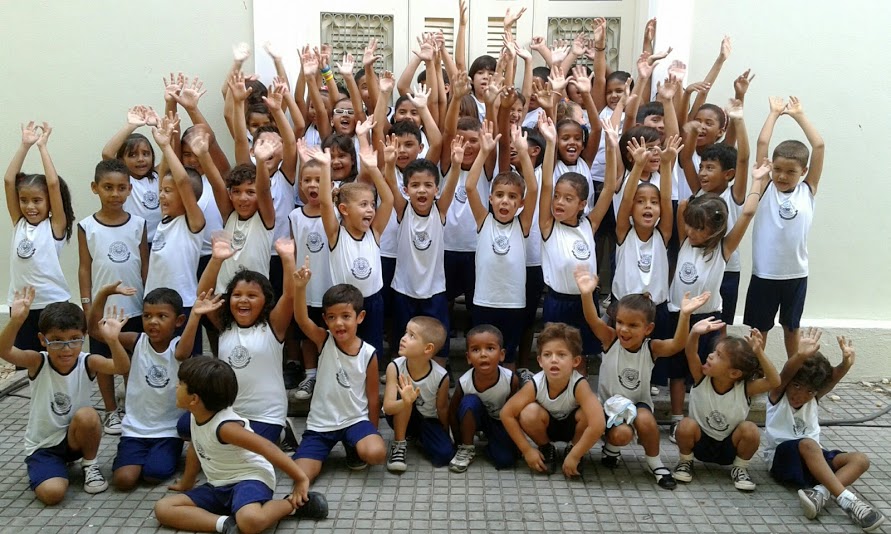 Filiada, desde sua fundação, ao Instituto Sathya Sai como  
uma EAP : 
“Escola que Adota 
o PSSEVH”
Início das atividades:  Março de 2004, 
com 36 alunos.
2019:  222 alunos, 
do Infantil III ao 8º ano 
do Fundamental II.
AMOR  EM  AÇÃO:O Núcleo de Fortaleza do Instituto Sathya  Sai
Escola Prof. Clodomir Teófilo Girão   -  Eusébio  -  Ceará
Atuação do Núcleo de Fortaleza: 
1 - Formação  Continuada do PSSEVH, para os Professores da Escola e para os Monitores de outros projetos da “Associação  Estação  da  Luz”, mantenedora da Escola e dos Projetos;
2 – Encontro Mensal com os Pais – Oficinas de EVH e de Reciclagem
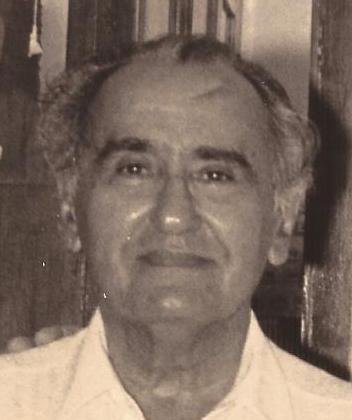 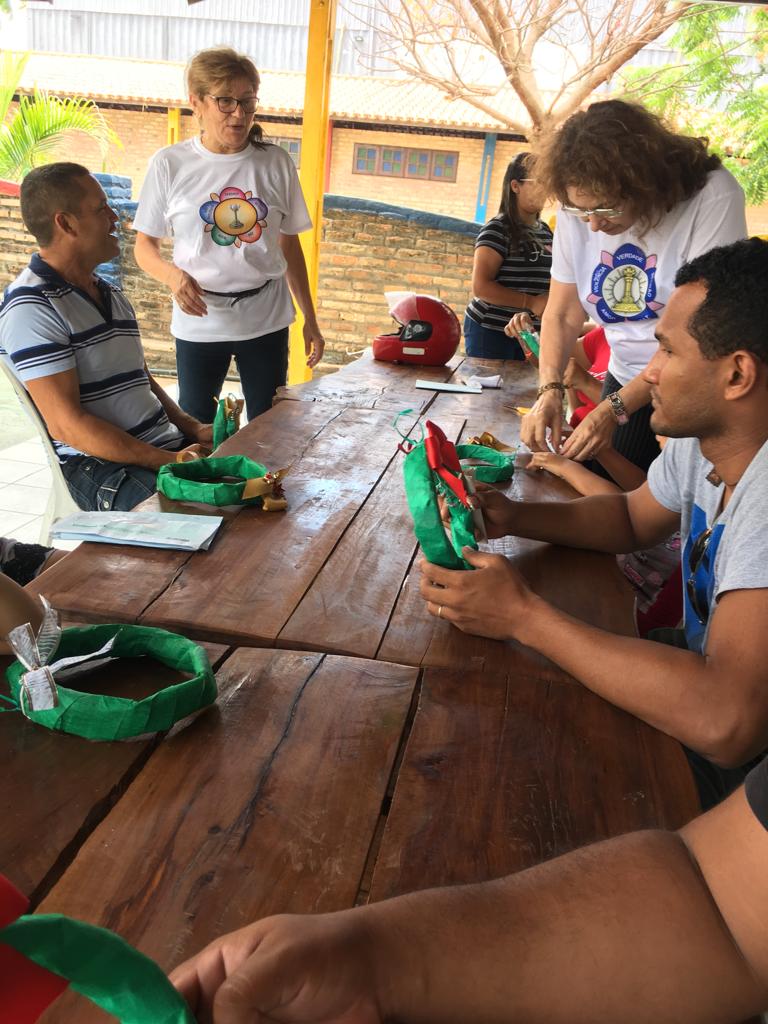 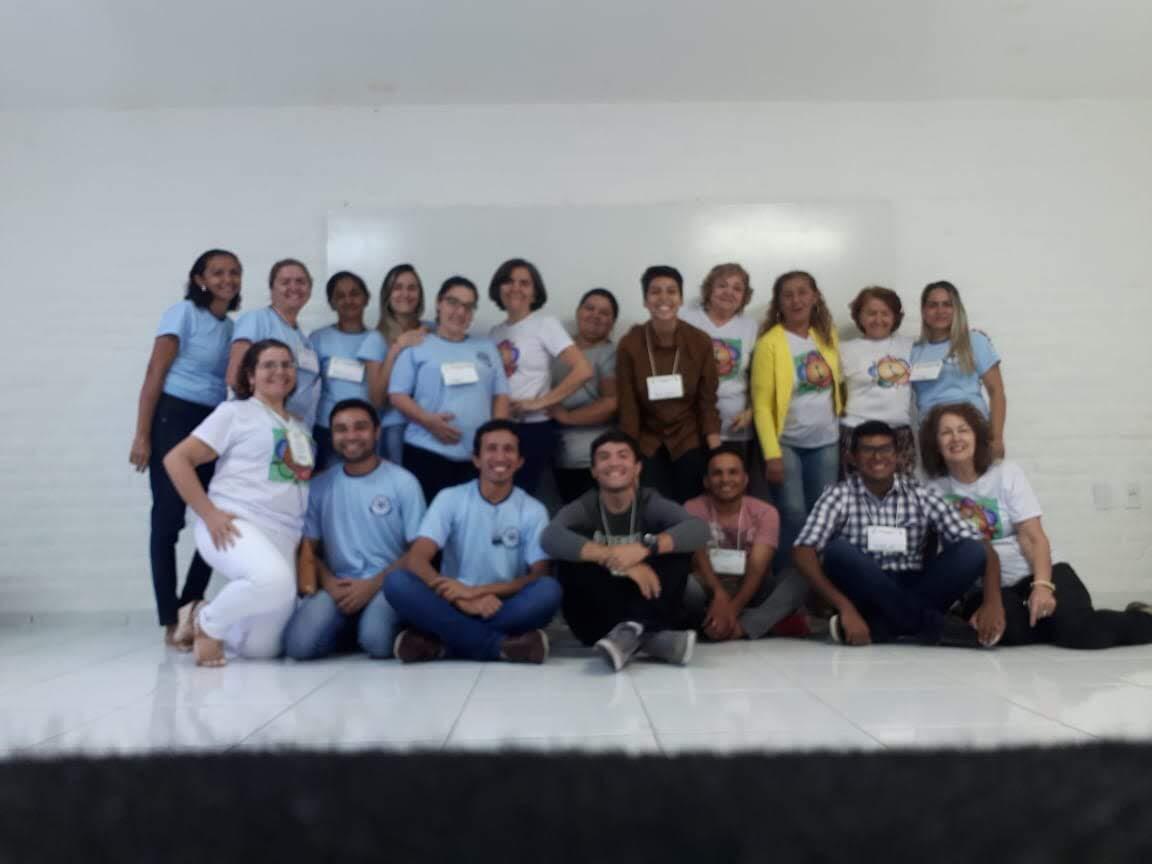 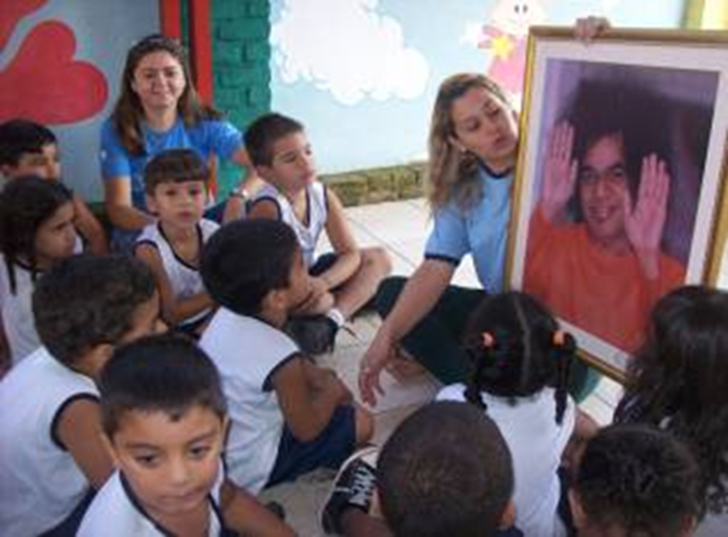 AMOR  EM  AÇÃO:O Núcleo de Fortaleza do Instituto Sathya  Sai
FACULDADE  DE  EDUCAÇÃO  (FACED)
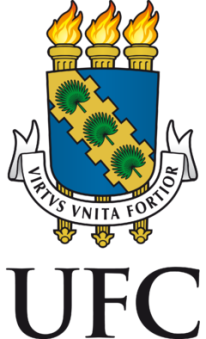 2016 - Faculdade de Educação (FACED), da Universidade Federal do Ceará (UFC), através de Projeto de Extensão Universitária, realizado pelo “Grupo de Pesquisa 
Cultura de Paz, Juventudes e Docentes”,  liderado pela 
Prof. Dra. Kelma  Socorro  de  Lopes  Matos.
AMOR  EM  AÇÃO:O Núcleo de Fortaleza do Instituto Sathya  Sai
FACULDADE  DE  EDUCAÇÃO  (FACED)
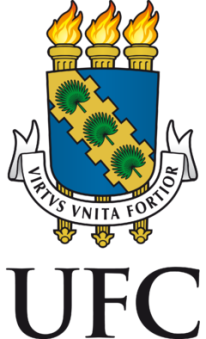 Atuação do Núcleo de Fortaleza: 

Ministrar, a cada semestre, um Curso Básico 
de EVH, de 48 horas, para professores e 
outros profissionais (médicos, enfermeiros, psicólogos, assistentes sociais, etc.), inscritos pelo “Grupo de Pesquisa”.
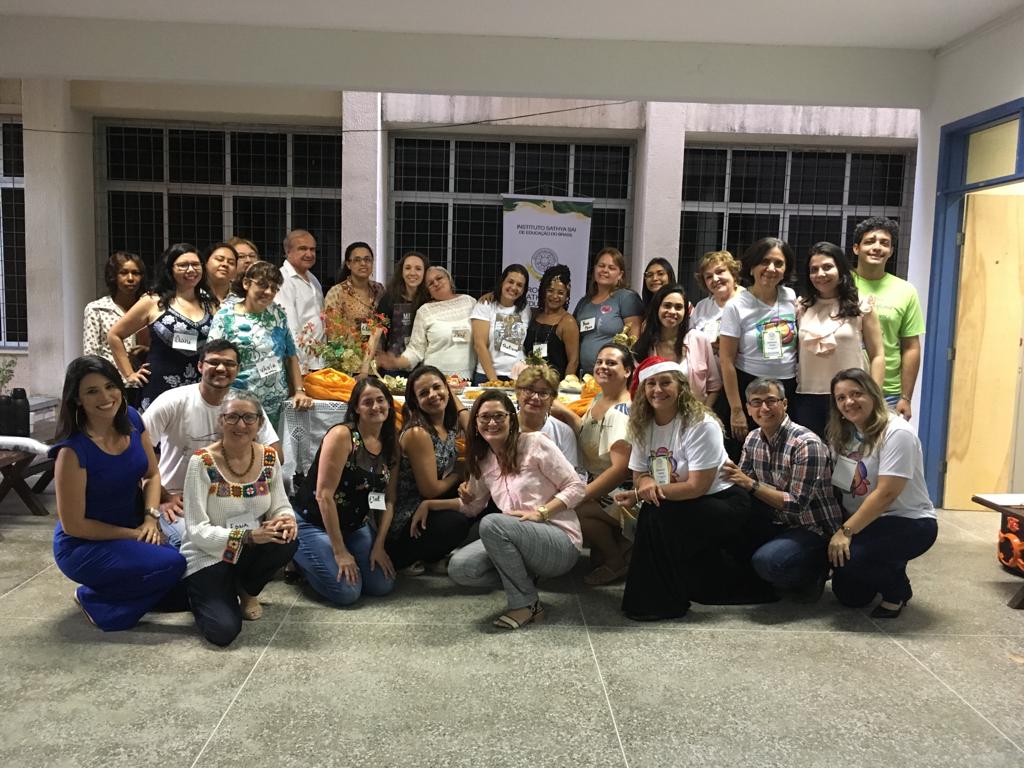 Em 3 de dezembro, concluímos a 6ª turma, totalizando 117 profissionais capacitados.
AMOR  EM  AÇÃO:O Núcleo de Fortaleza do Instituto Sathya  Sai
FACULDADE  DE  EDUCAÇÃO  (FACED)
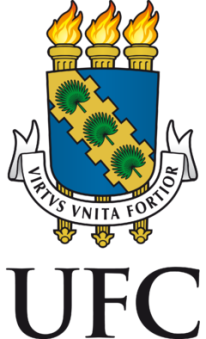 De 06.abril a 15.junho de 2019,  ministramos o 7º  Curso Básico de EVH
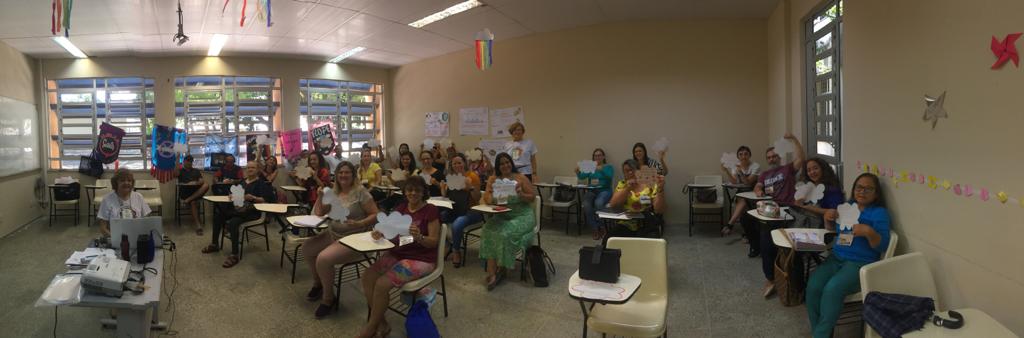 AMOR  EM  AÇÃO:O Núcleo de Fortaleza do Instituto Sathya  Sai
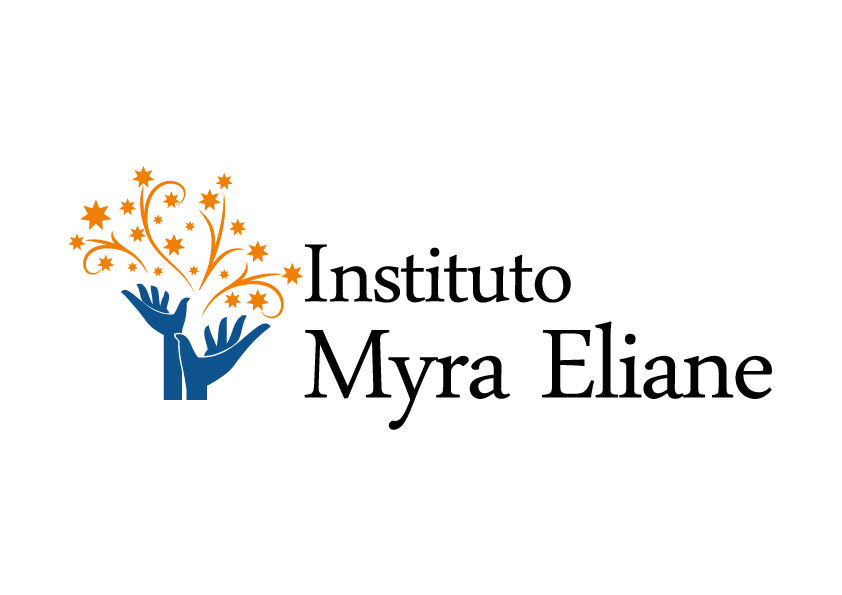 -  NOVA PARCERIA
Através de “Termo de Cooperação”, firmado em 25 de julho de 2018, entre o Instituto Sathya Sai de Educação do Brasil (ISSEB) e 
o Instituto Myra Eliane (IME), que tem sede em Fortaleza, 
e desenvolve, desde 2017, o Projeto “Valores Humanos na 
Educação Infantil” em vários municípios do Ceará.
AMOR  EM  AÇÃO:O Núcleo de Fortaleza do Instituto Sathya  Sai
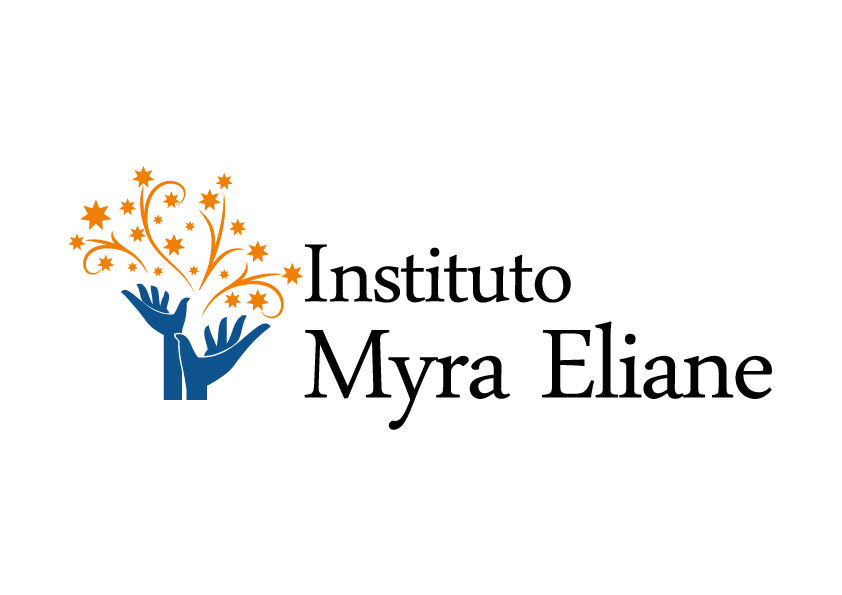 CAUCAIA
 EUSÉBIO
 HORIZONTE 
 SÃO GONÇALO
 AQUIRAZ
 MARACANAÚ
 PINDORETAMA
 REDENÇÃO
 JUAZEIRO 
 BREJO SANTO
 MILAGRES
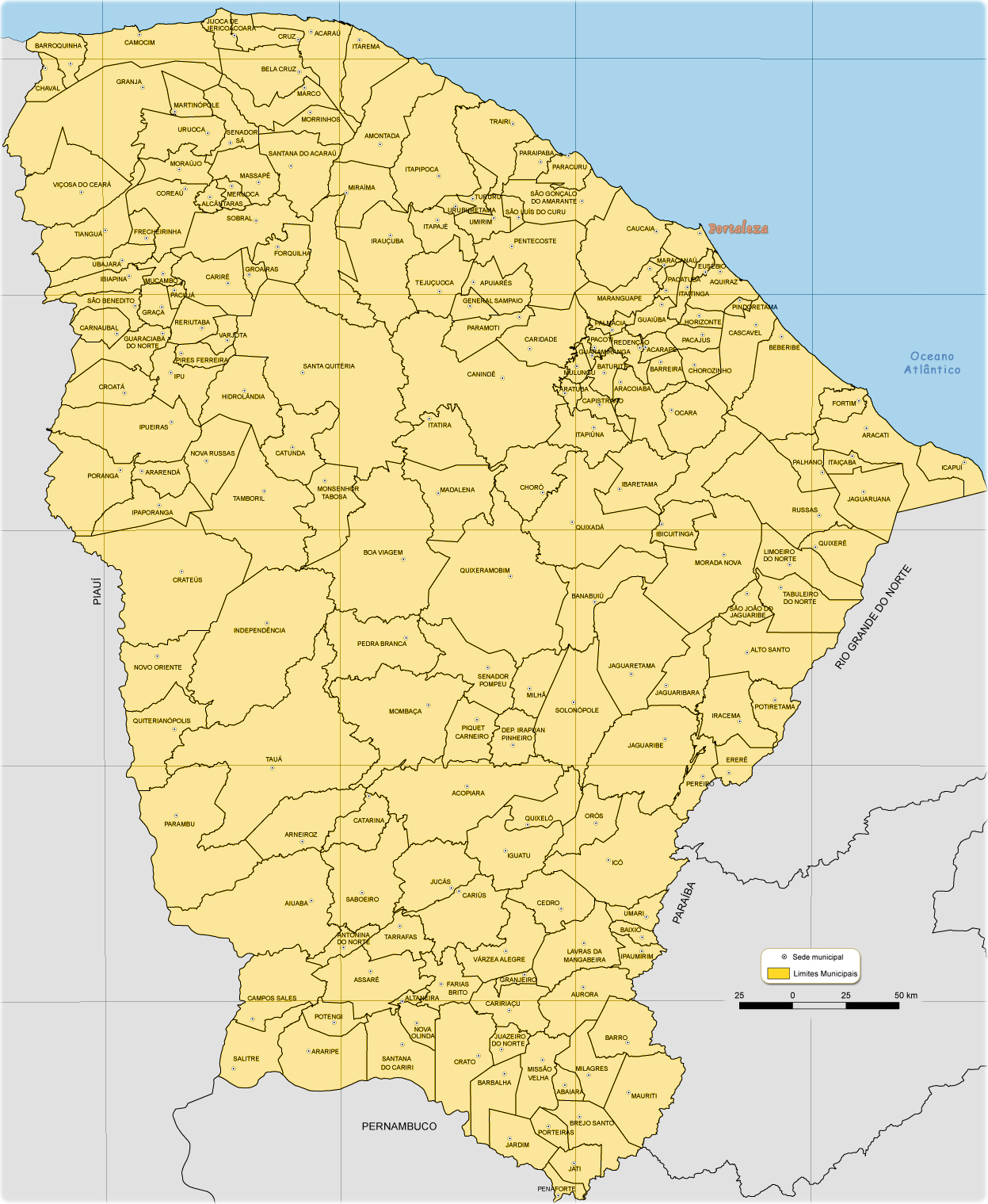 PROJETO 
“VALORES HUMANOS 
NA EDUCAÇÃO INFANTIL”
Até  Abril.2019
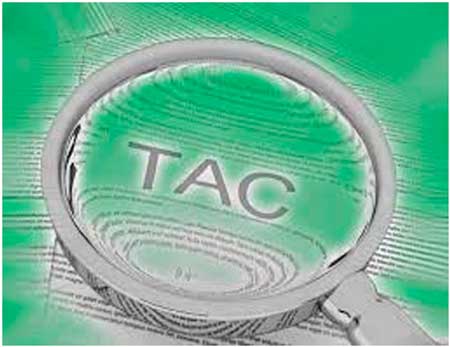 324 Escolas
 2.178 Professores
 40.295 Alunos
AMOR  EM  AÇÃO:O Núcleo de Fortaleza do Instituto Sathya  Sai
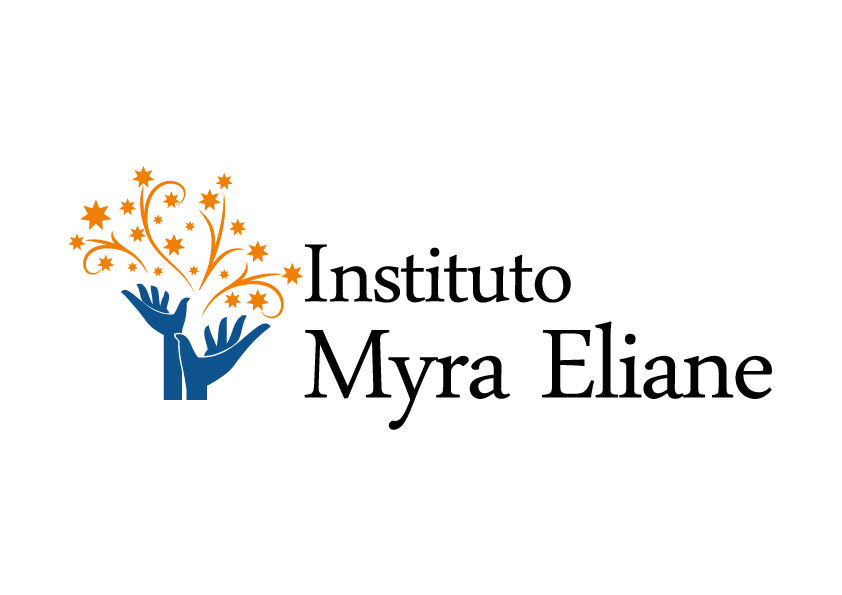 Atuação do Núcleo, no 2º semestre de 2018:
JUAZEIRO DO NORTE  -  Região do Cariri - Sul do Ceará
Agosto - Curso Introdutório ao PSSEVH, de 24 horas, para 25 Técnicos 
em Educação, da Secretaria Municipal de Educação
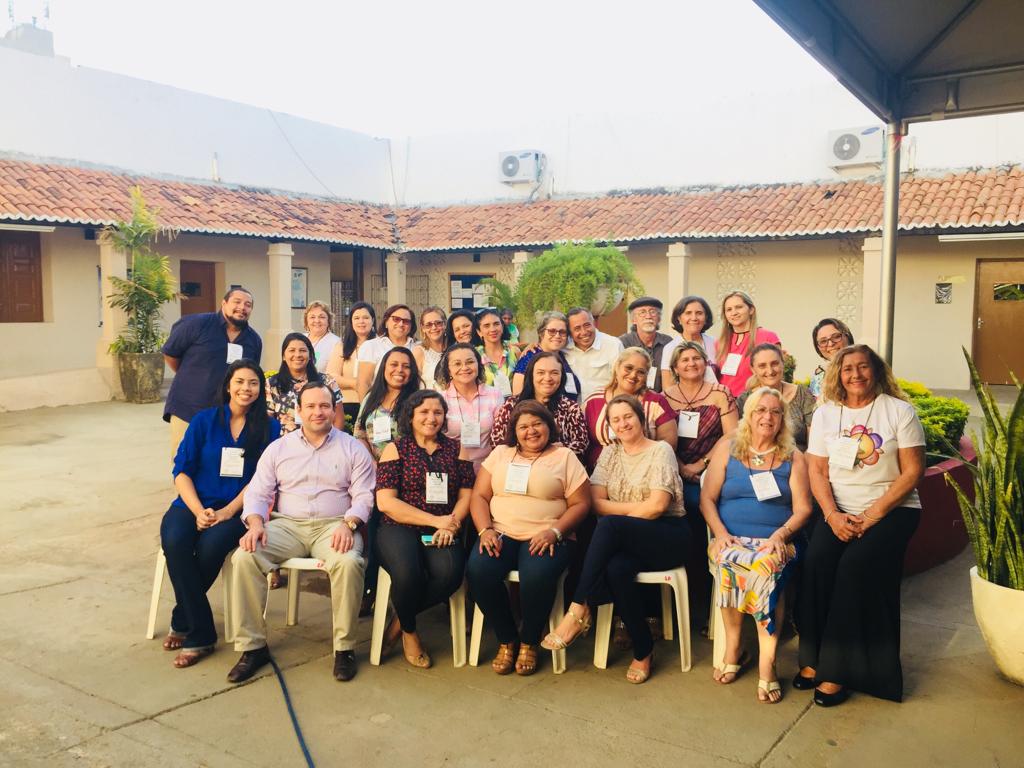 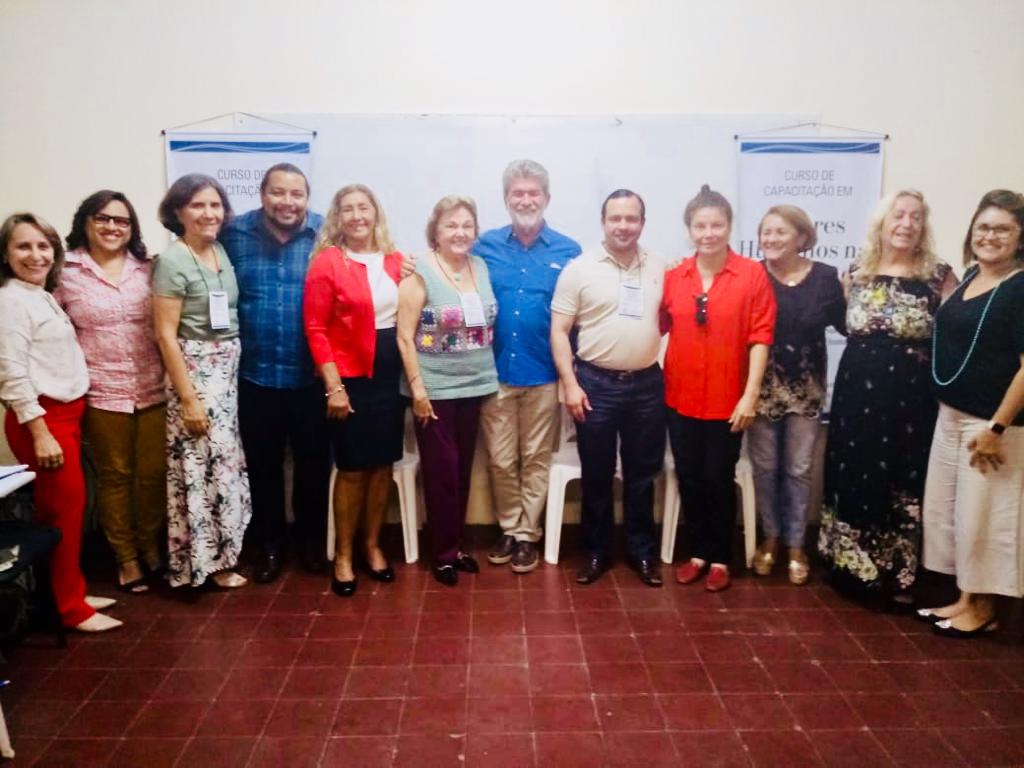 AMOR  EM  AÇÃO:O Núcleo de Fortaleza do Instituto Sathya  Sai
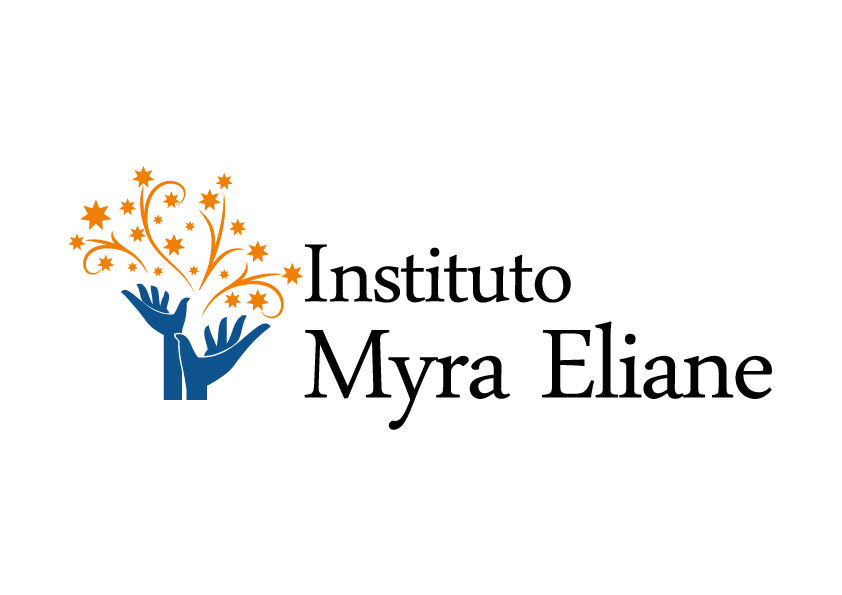 Atuação do Núcleo, no 2º semestre de 2018:
Outubro - Curso Básico, de 48 horas, para 85 Professores, Coordenadores Pedagógicos e Diretores  de 39 Escolas de Educação Infantil,
beneficiando 6.951 crianças, 
de 2 a 5 anos.
JUAZEIRO DO NORTE
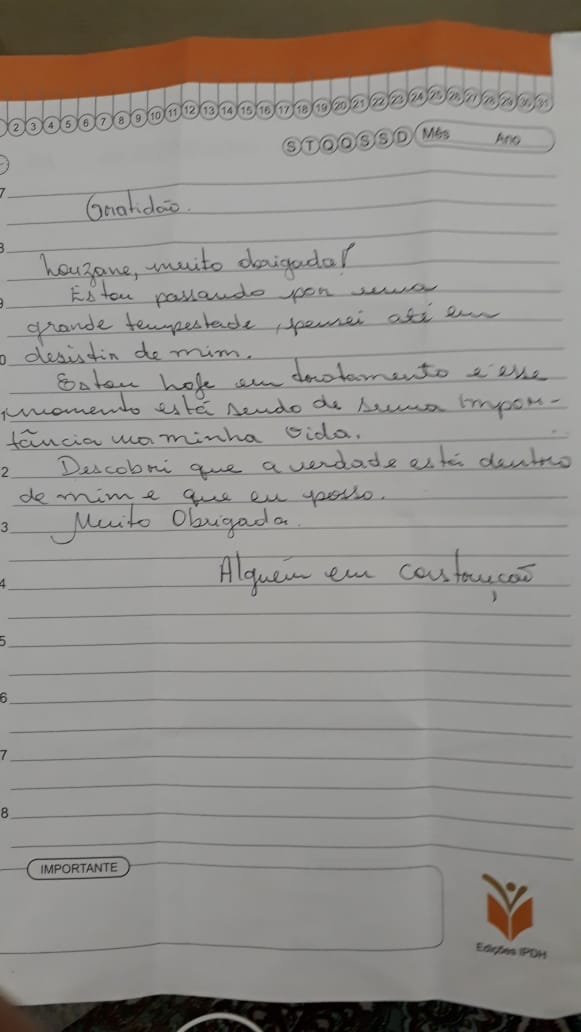 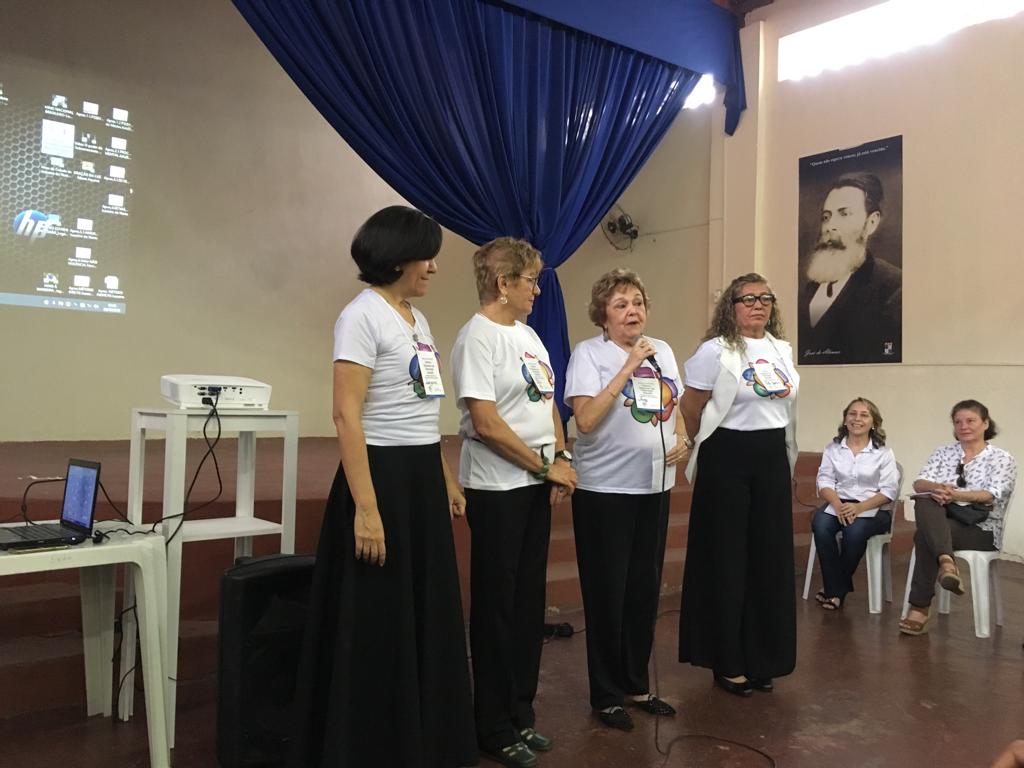